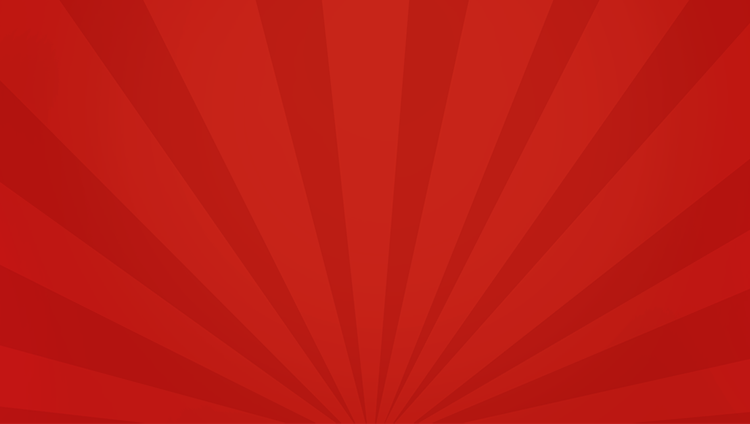 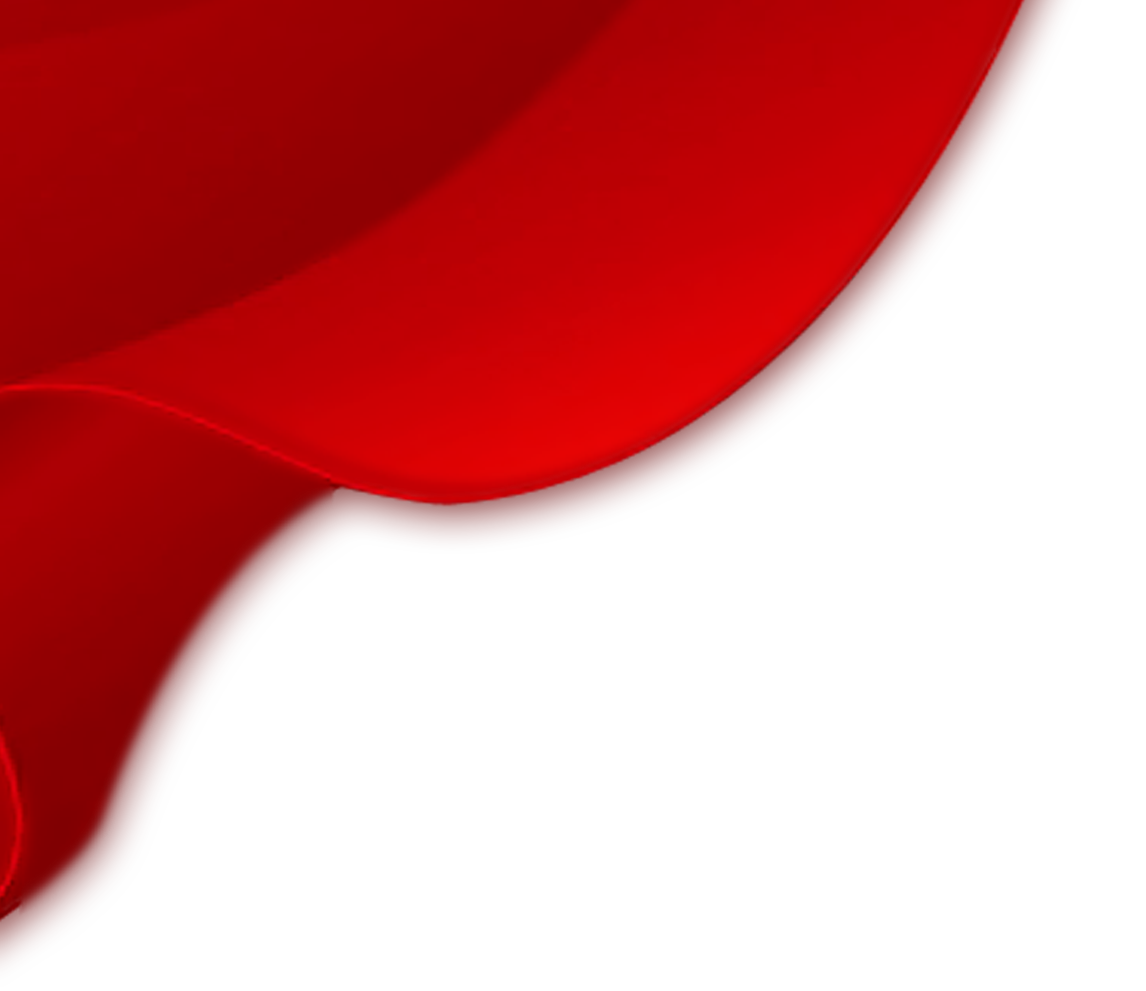 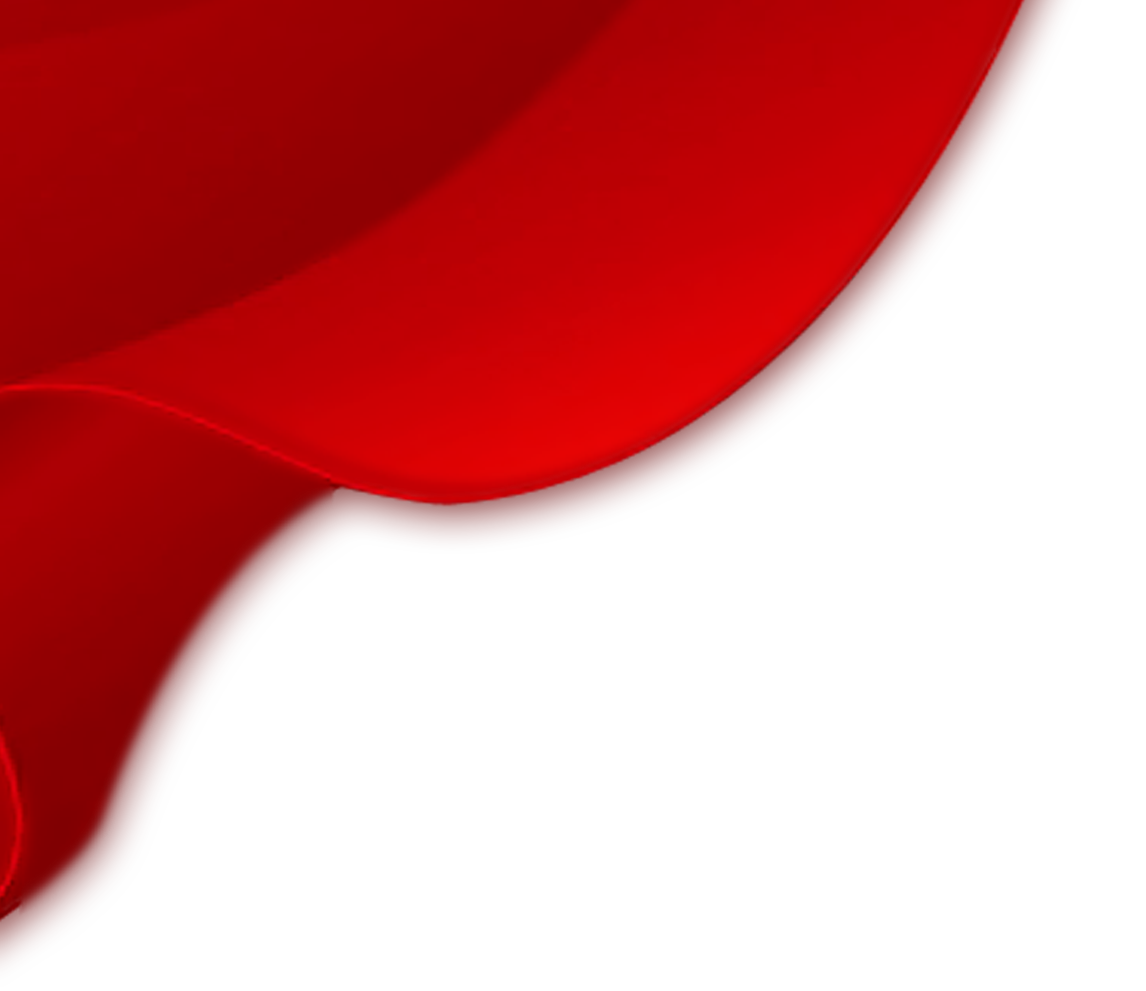 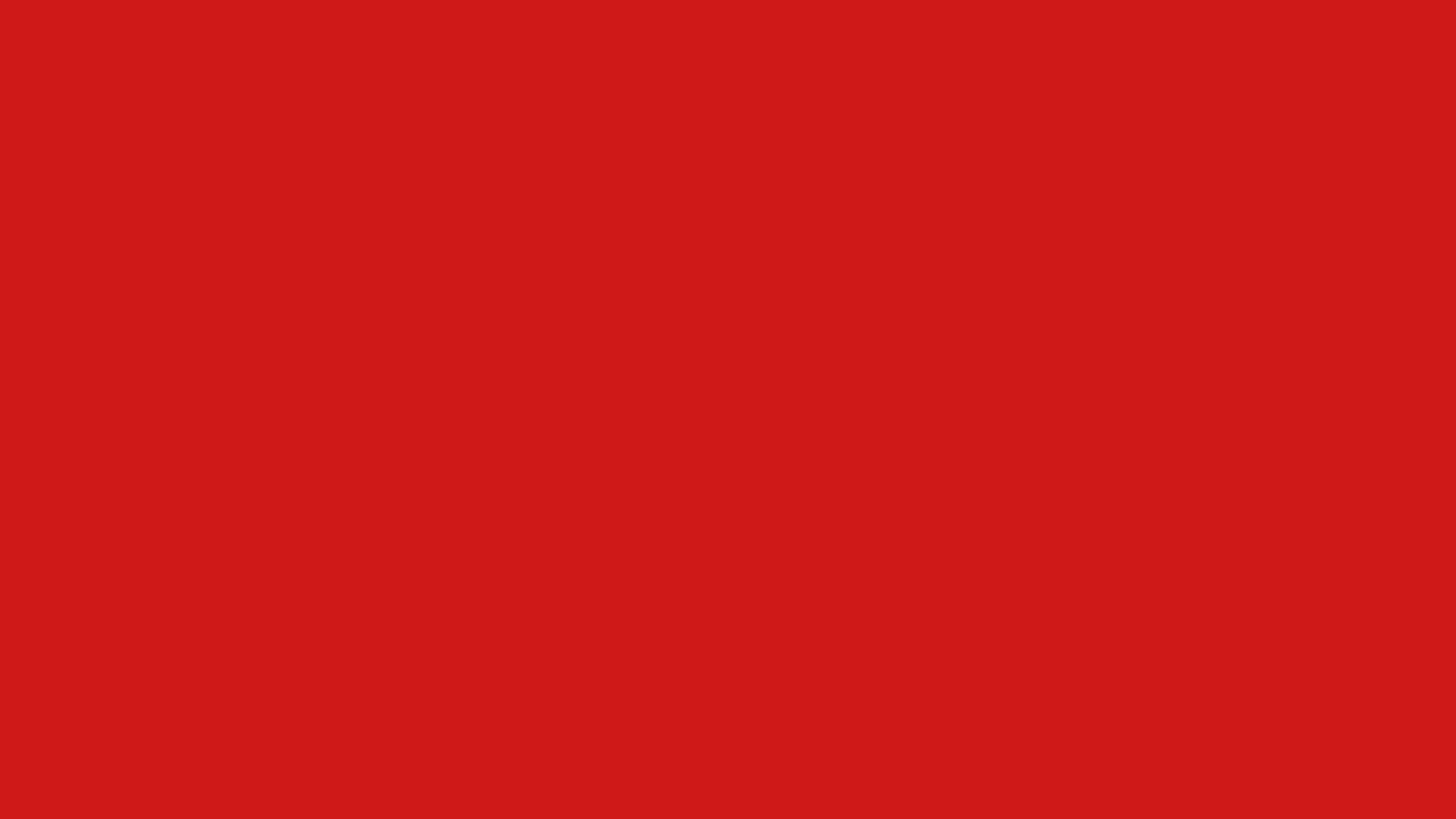 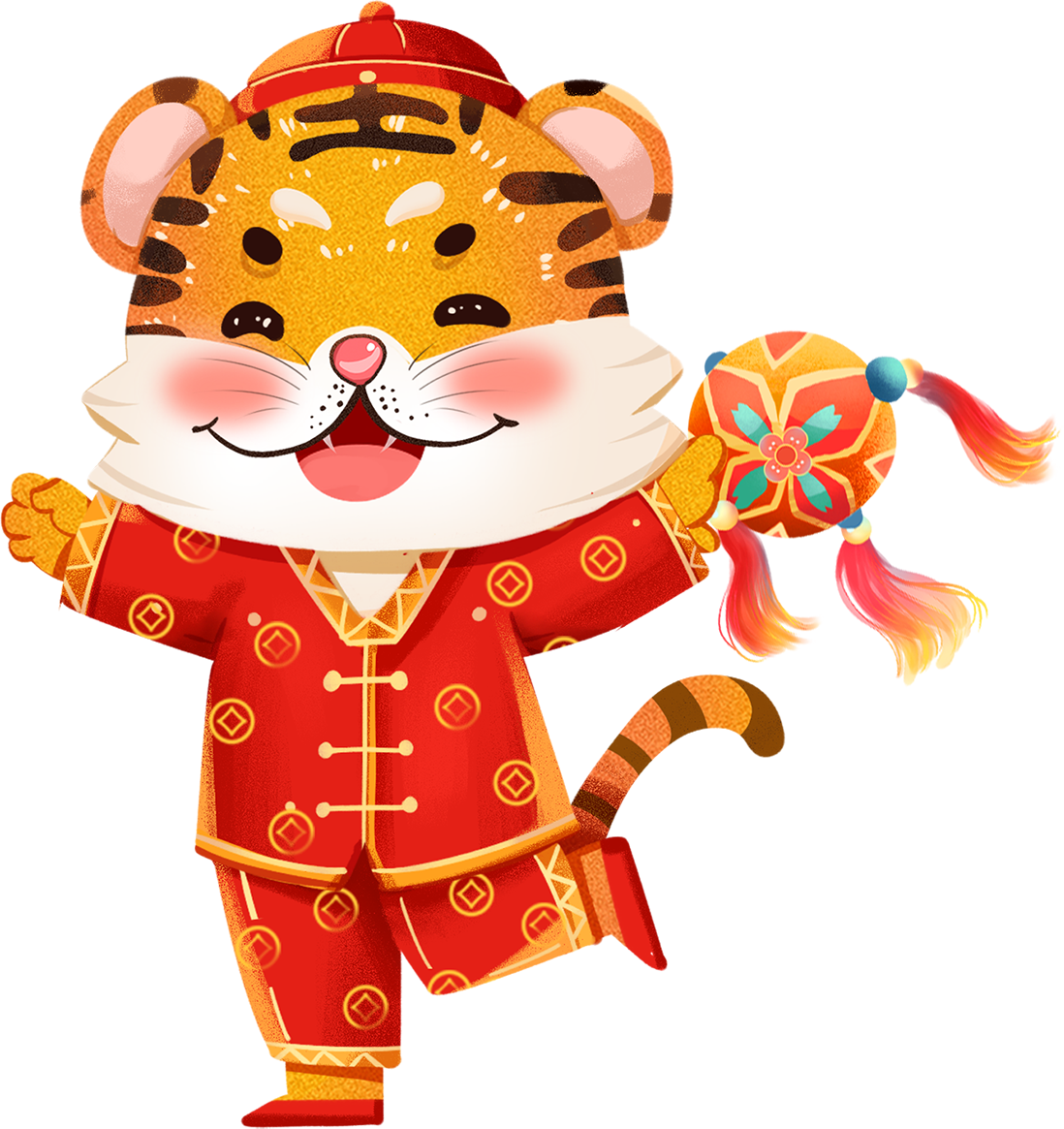 Welcome to 3A7
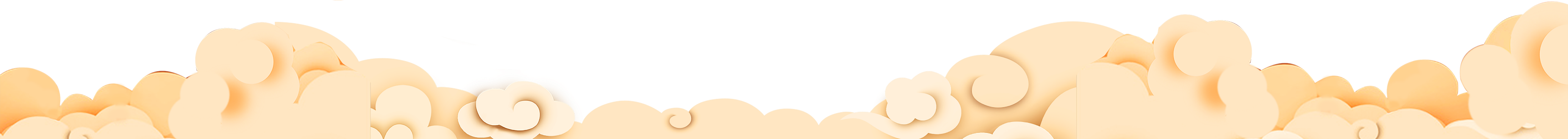 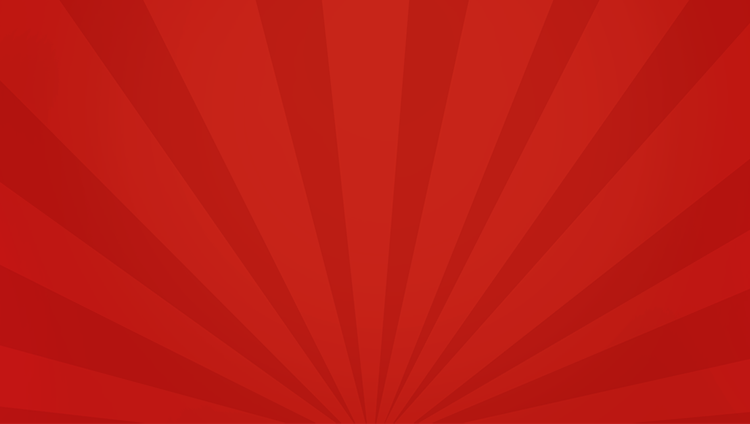 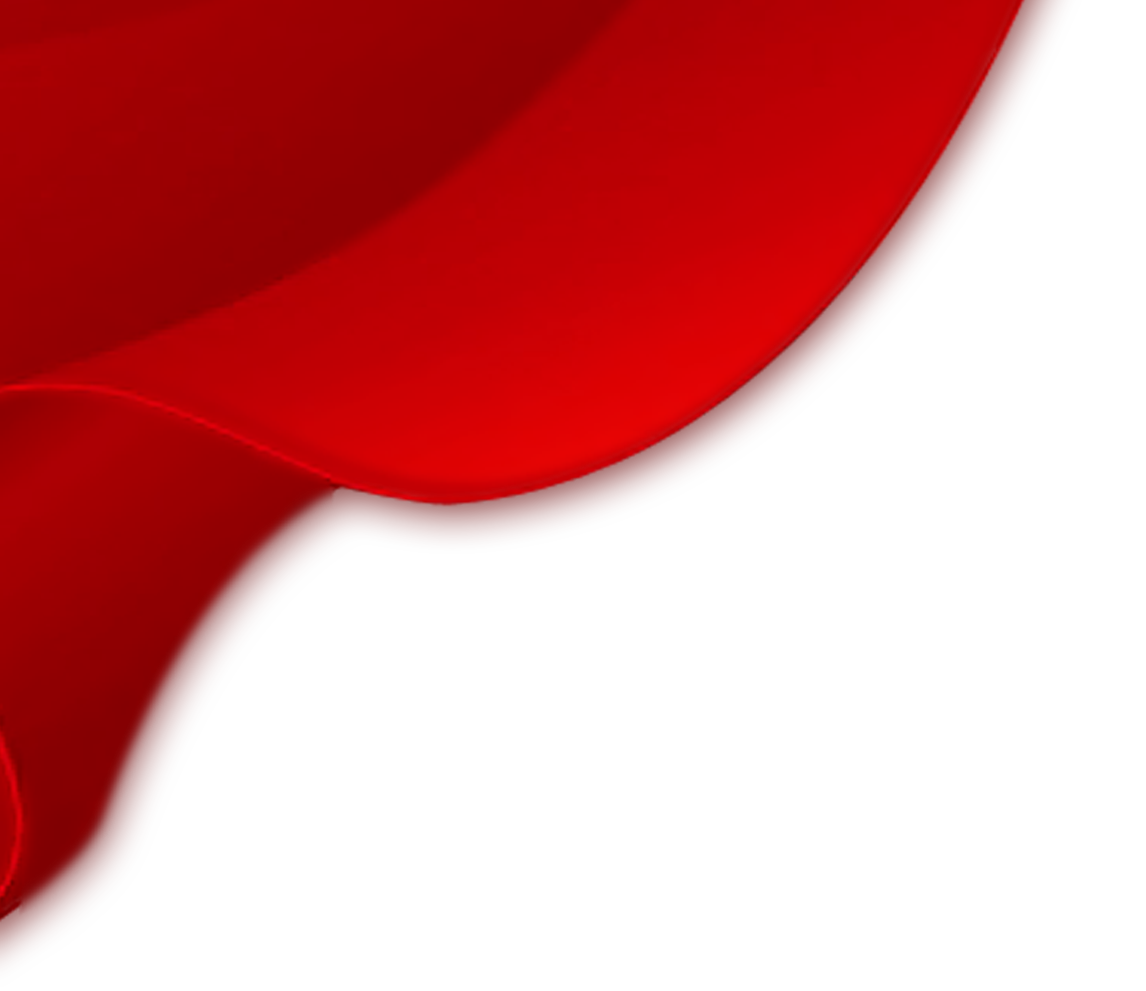 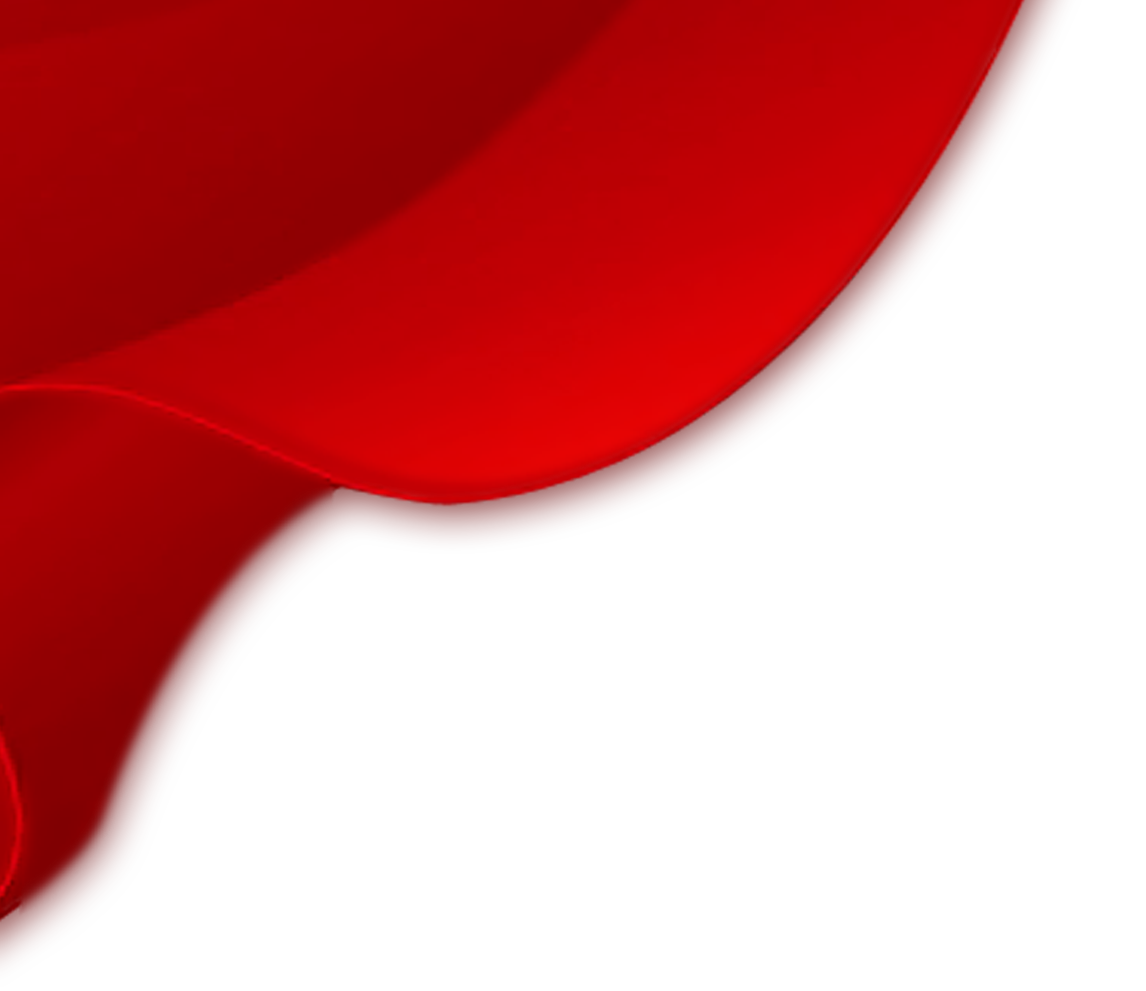 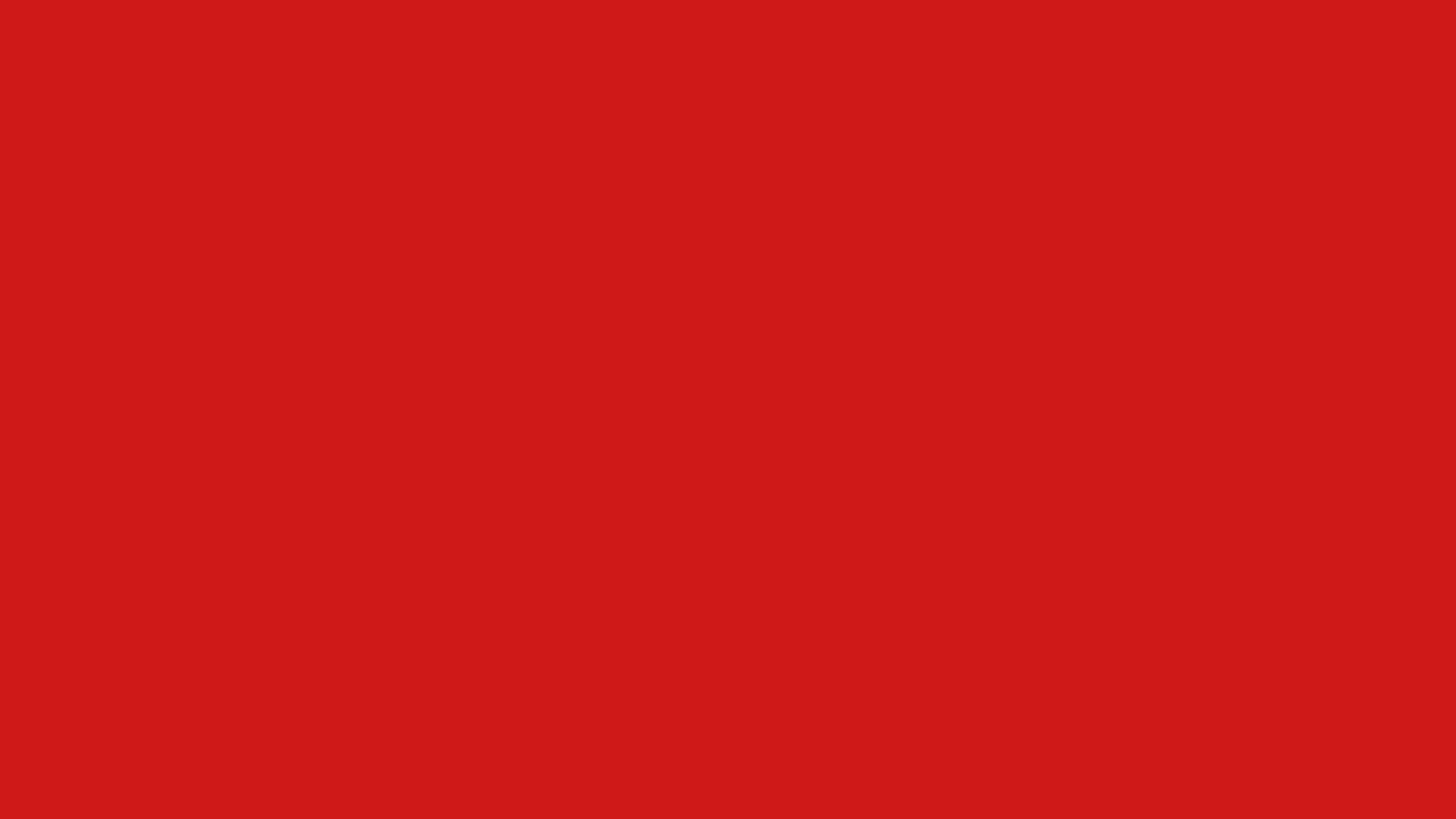 Thứ sáu ngày 28 tháng 1 năm 2022
Toán
Phép cộng các số 
trong phạm vi 10 000
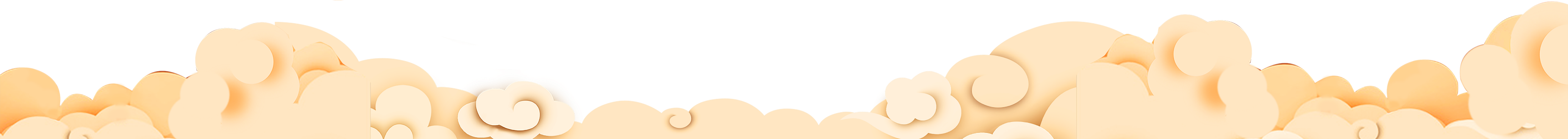 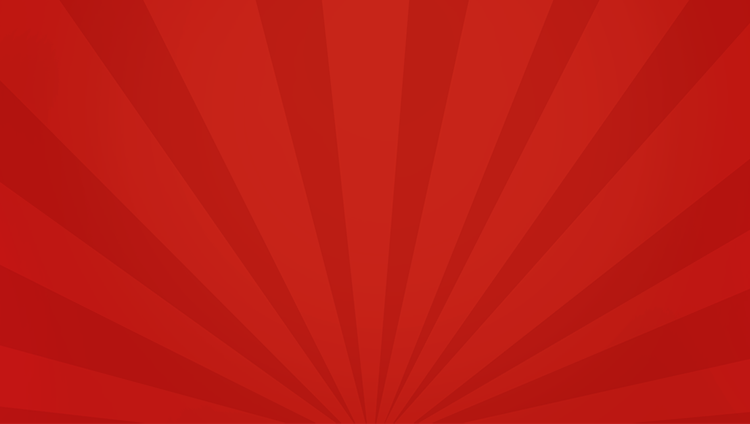 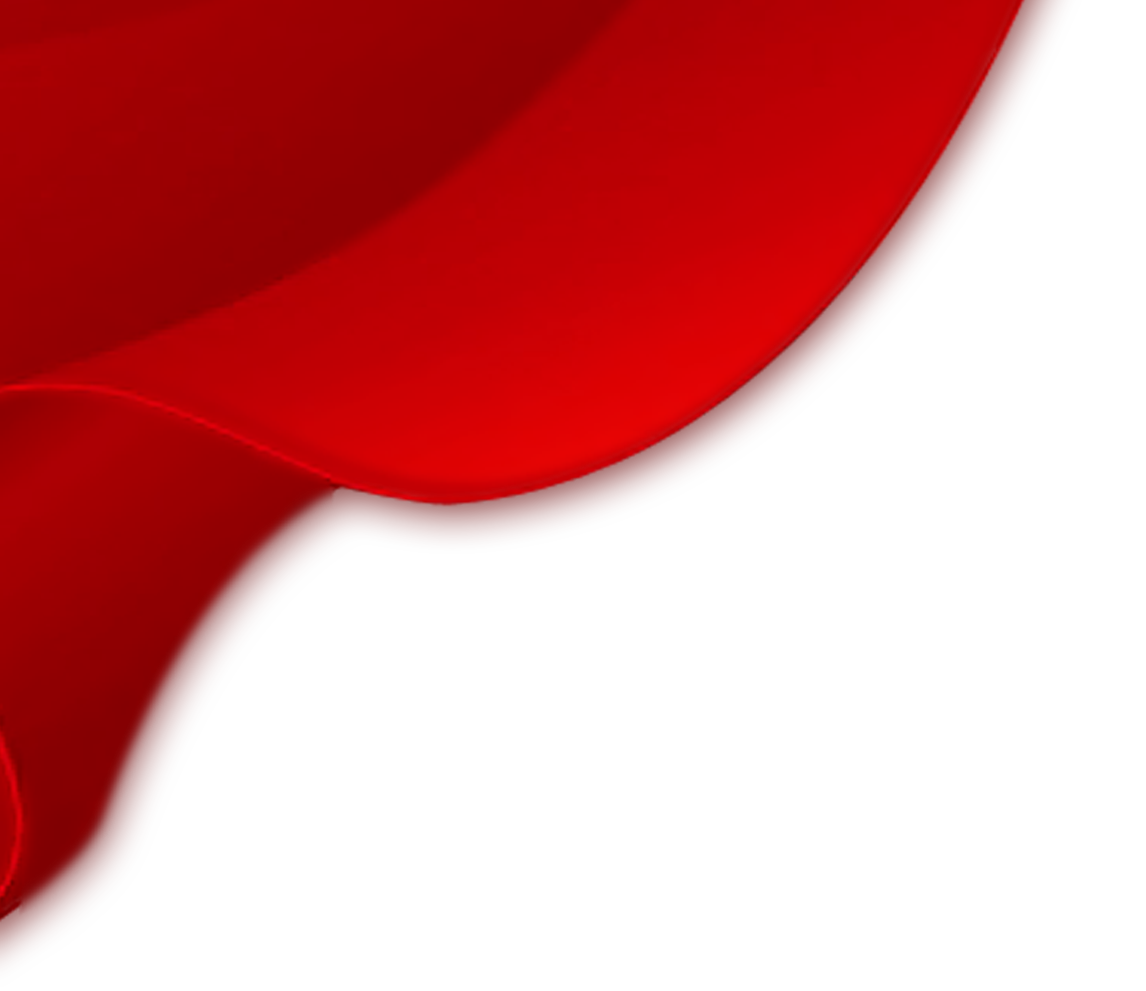 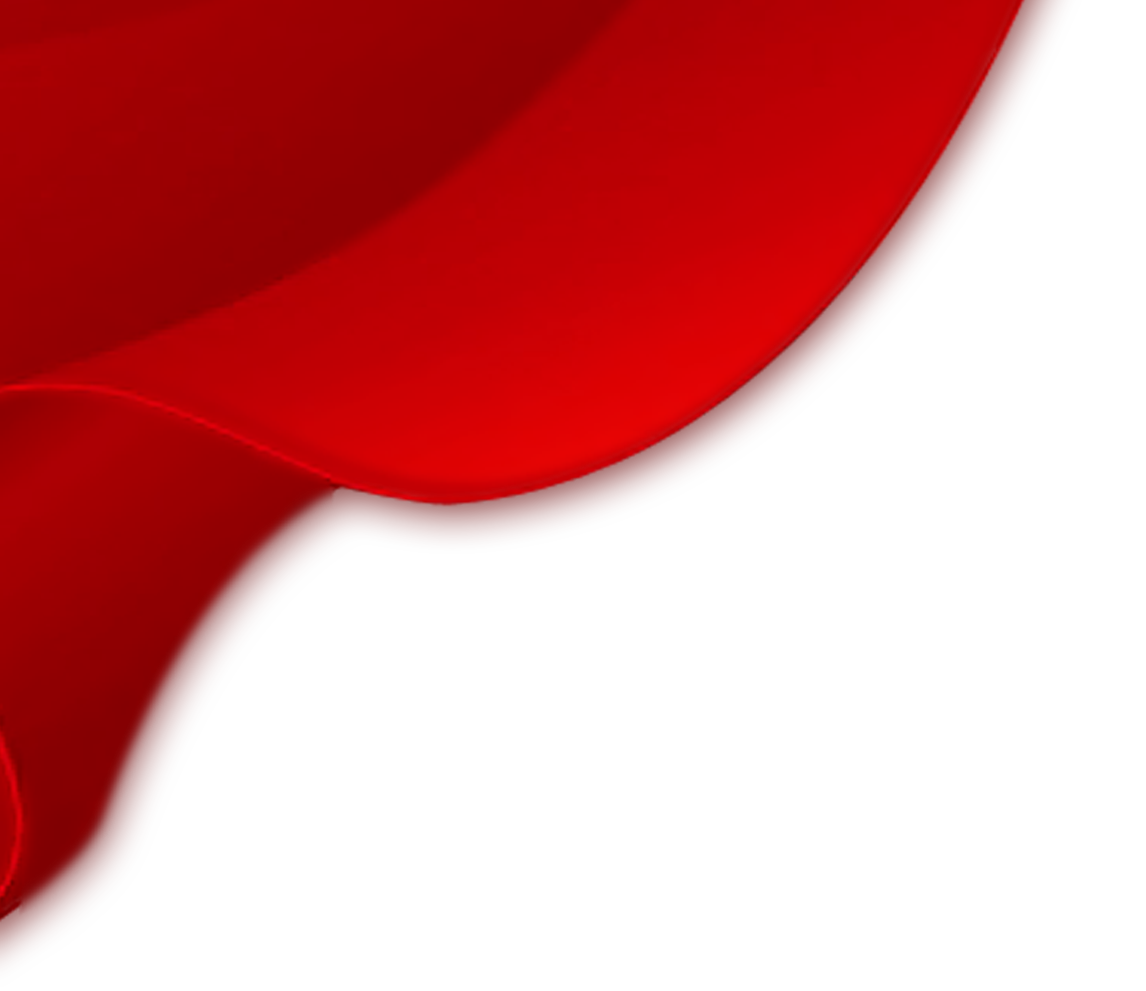 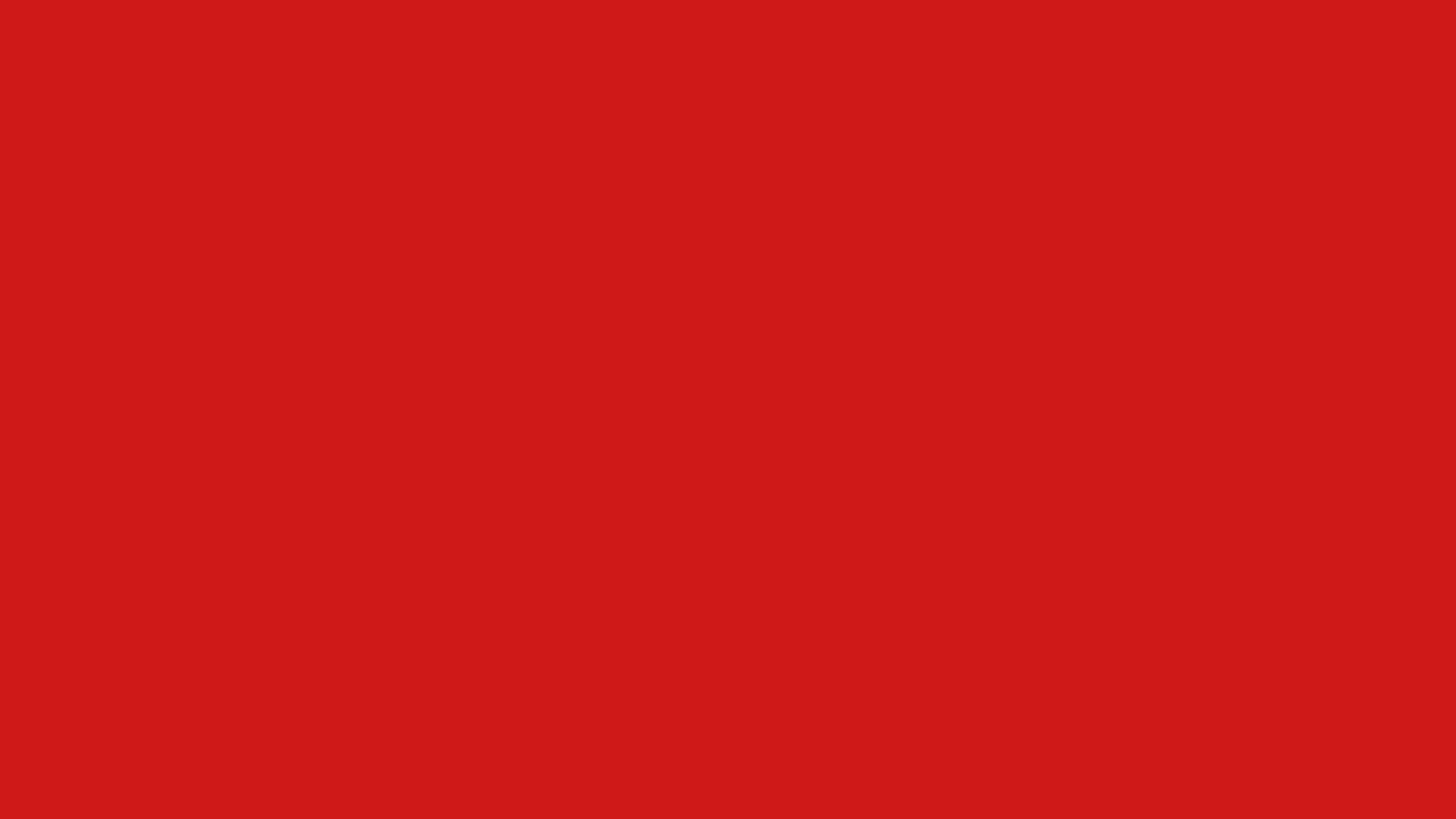 Yêu cầu cần đạt

- Biết cộng các số trong phạm vi 10 000 (bao gồm đặt tính và tính đúng). 
- Biết giải toán có lời văn (có phép cộng các số trong phạm vi 10 000). 
- Yêu thích môn học. Rèn thái độ tích cực, sáng tạo và hợp tác.
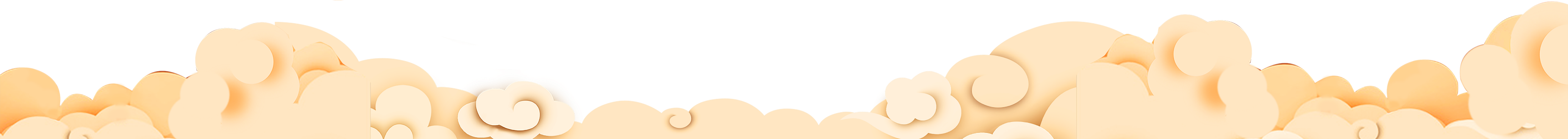 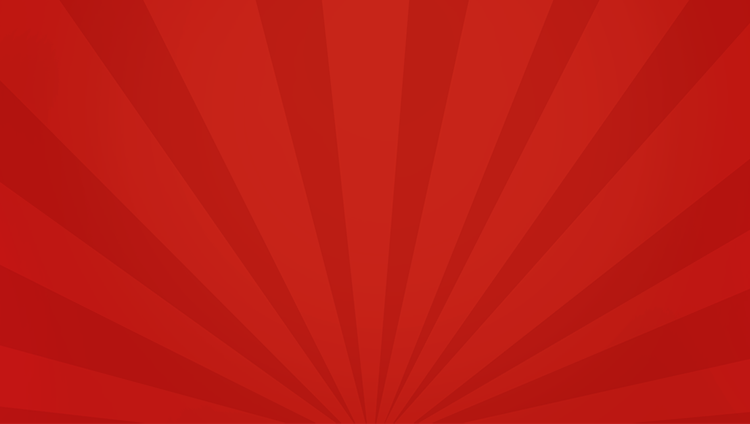 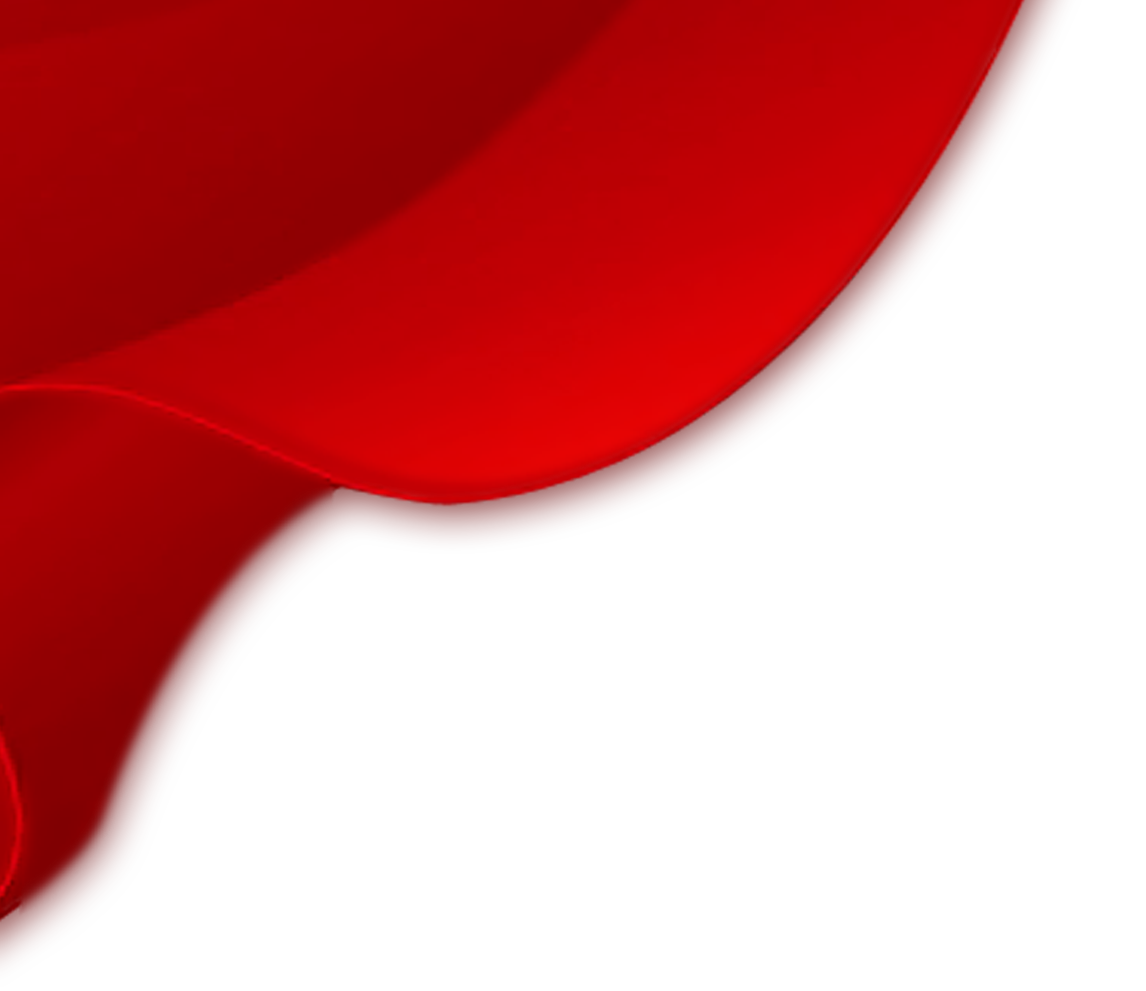 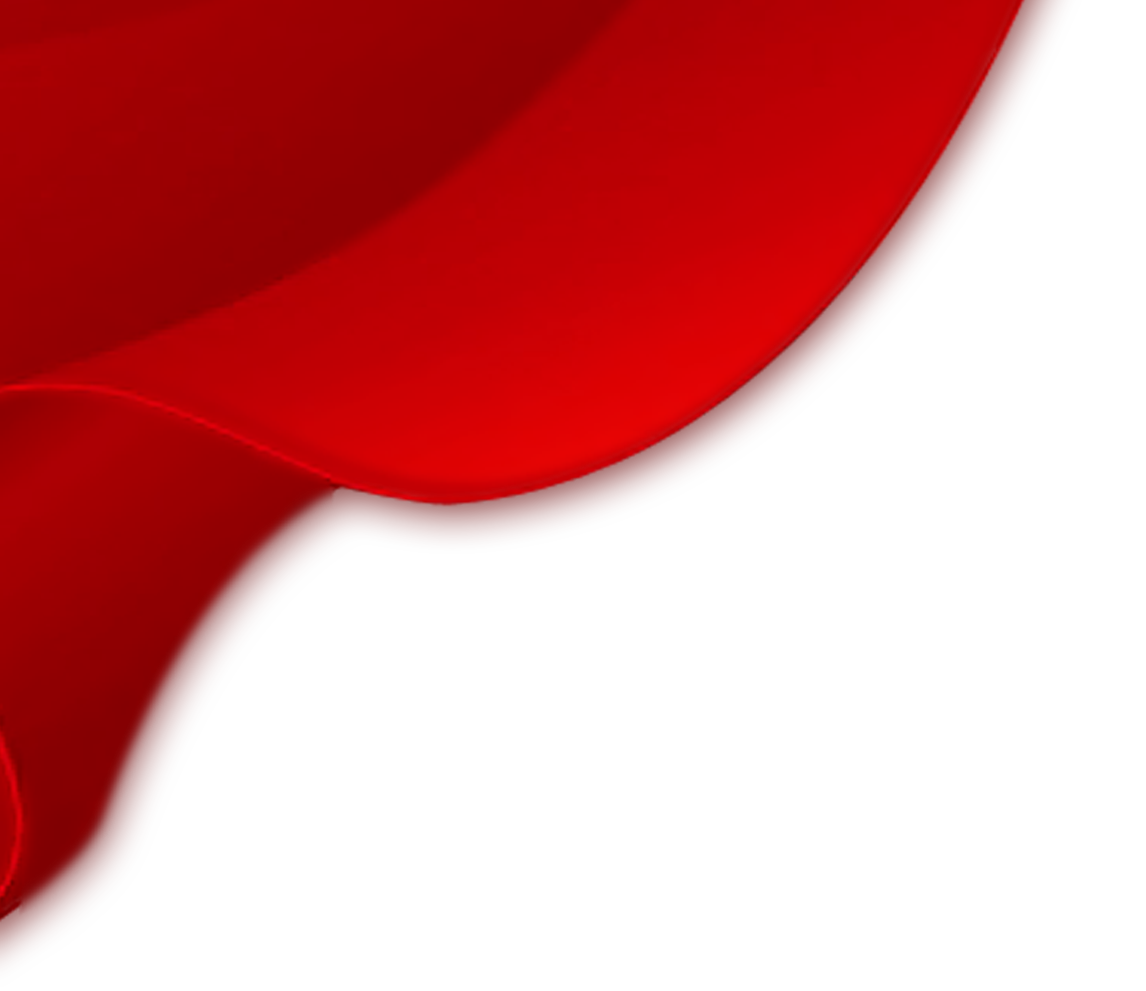 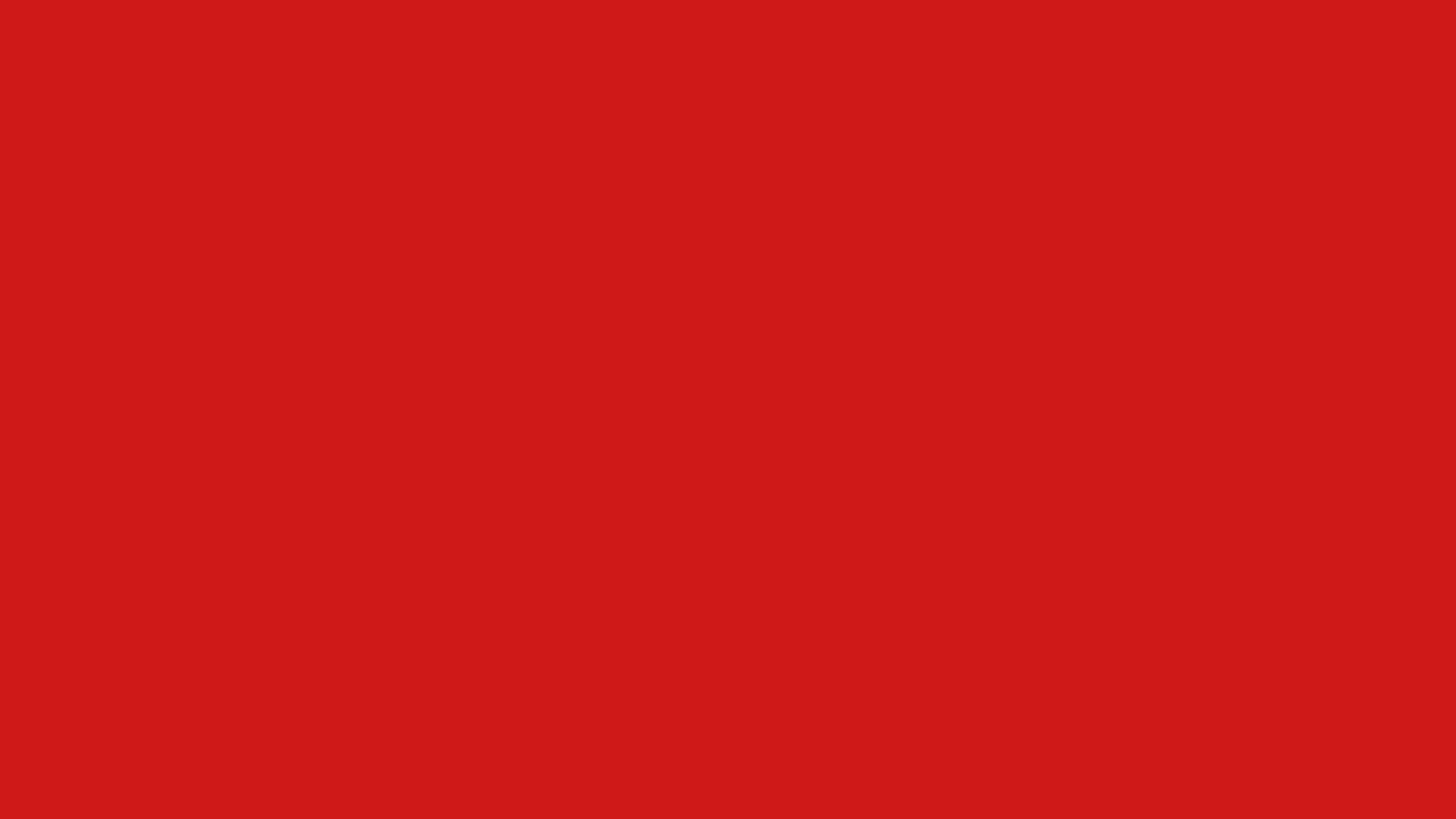 01
Khám phá
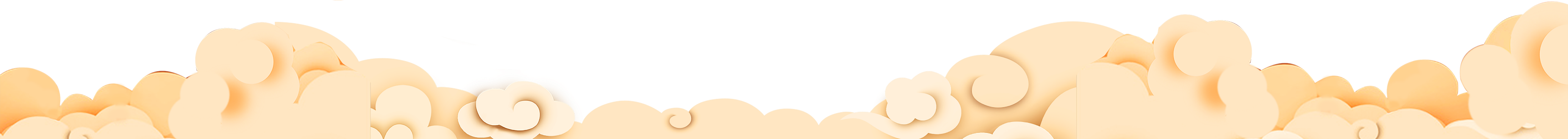 3526 + 2759 = ?
6 cộng 9 bằng 15, viết 5 nhớ 1
3
5
2
6
+
2 cộng 5 bằng 7, thêm 1 bằng 8, viết 8
9
2
7
5
5 cộng 7 bằng 12, viết 2 nhớ 1
6
2
8
5
3 cộng 2 bằng 5, thêm 1 bằng 6, viết 6
3526 + 2759 =
6285
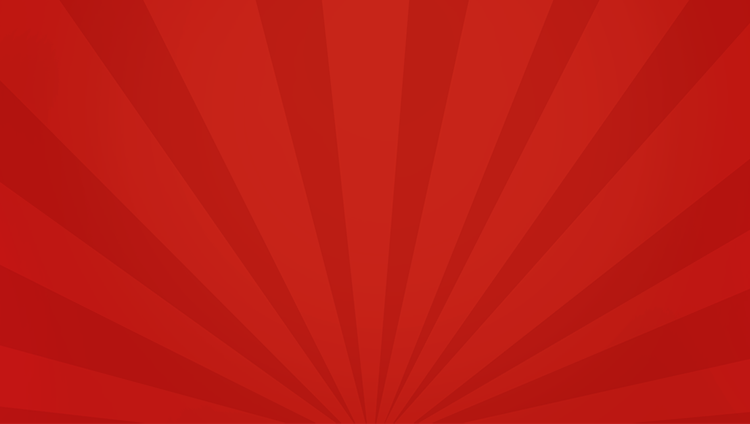 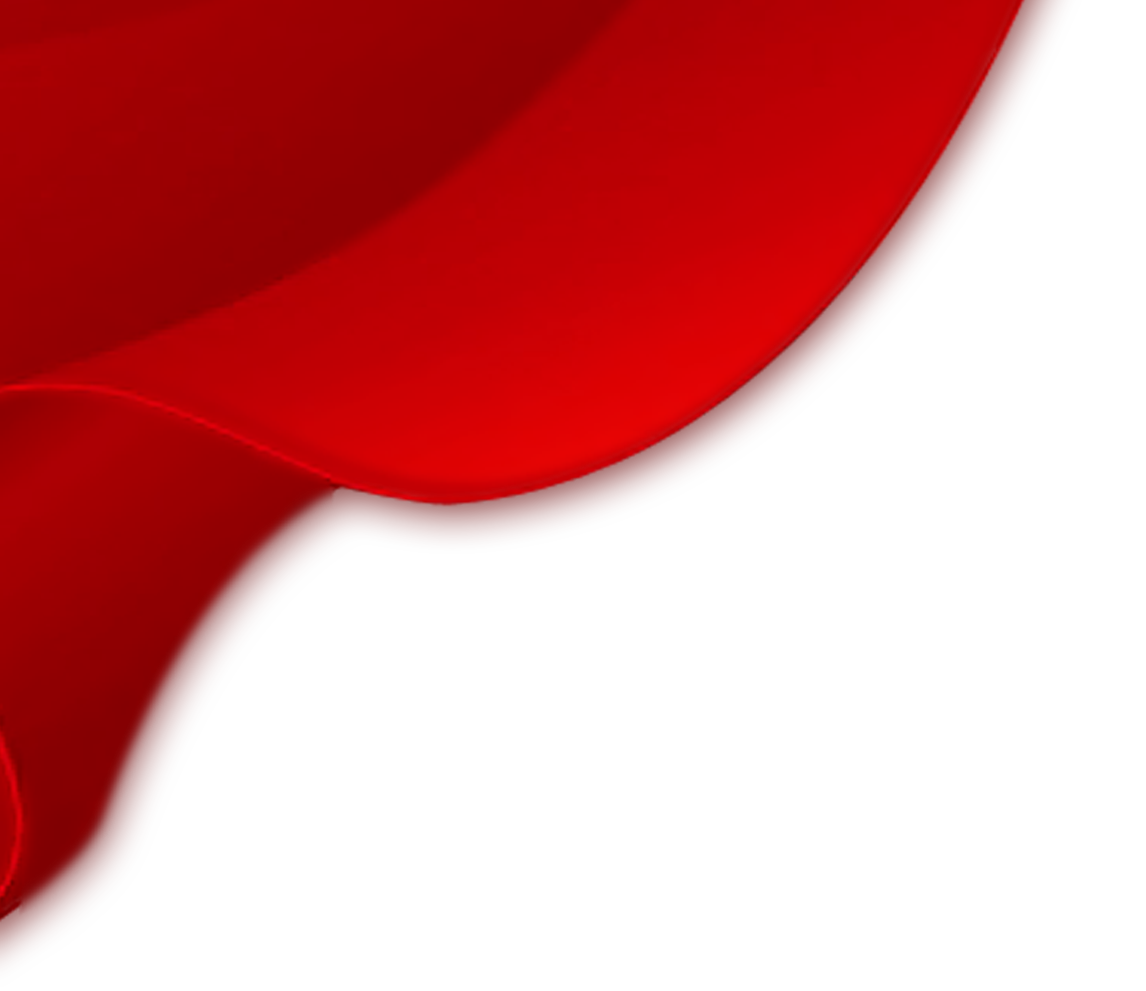 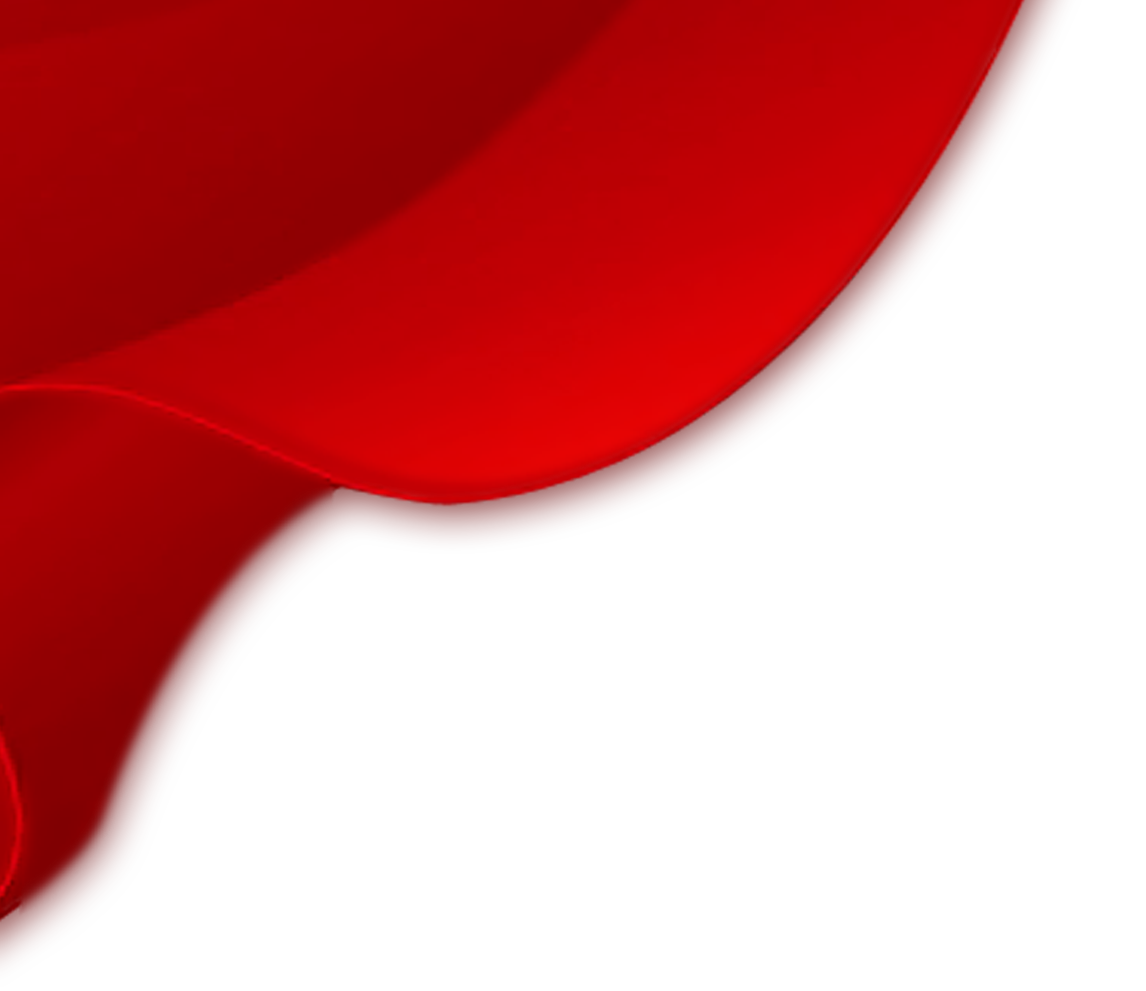 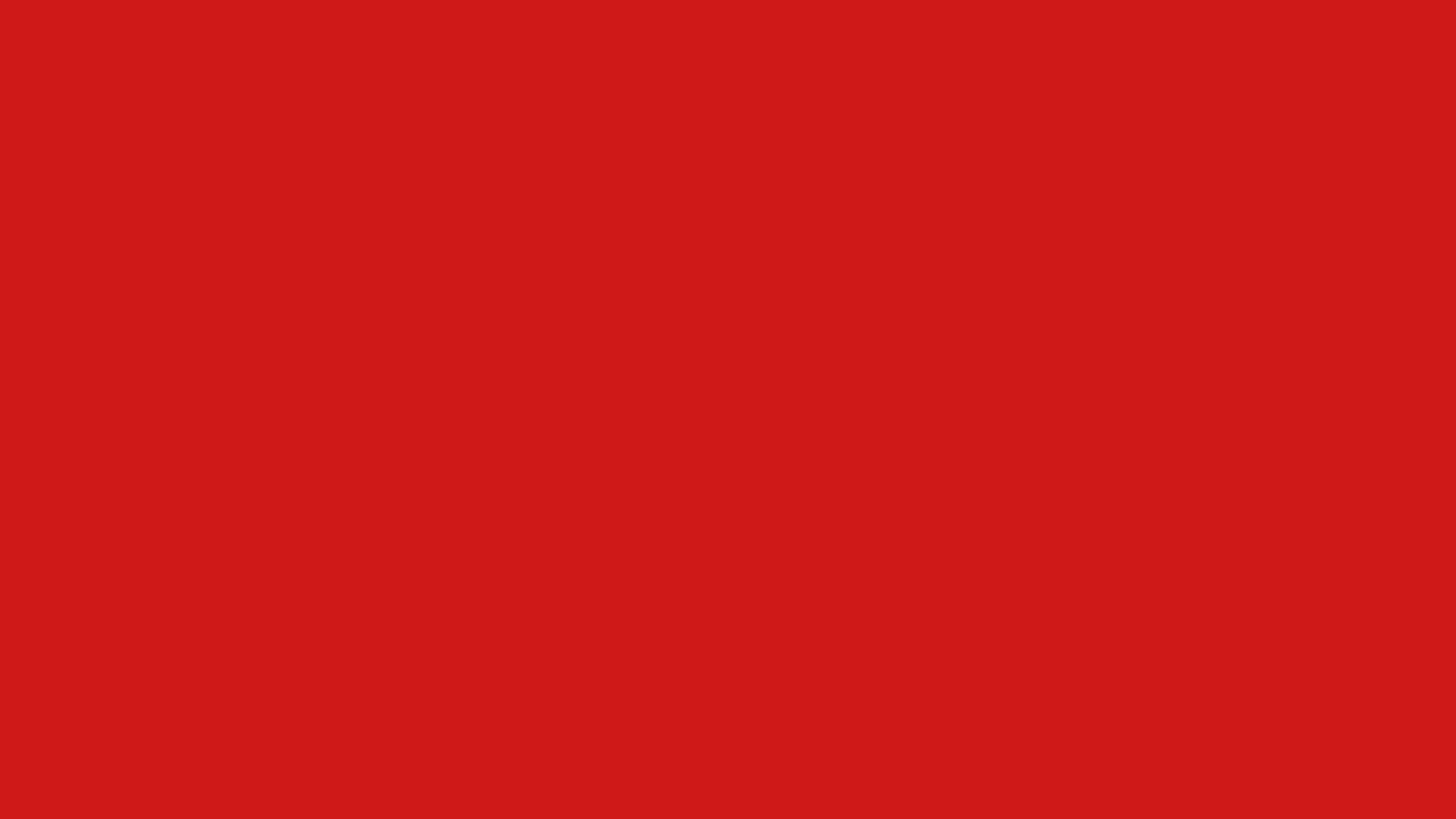 Muốn thực hiện tính cộng các số có bốn chữ số với nhau ta làm như thế nào?
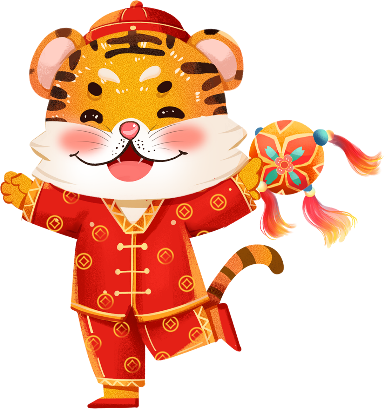 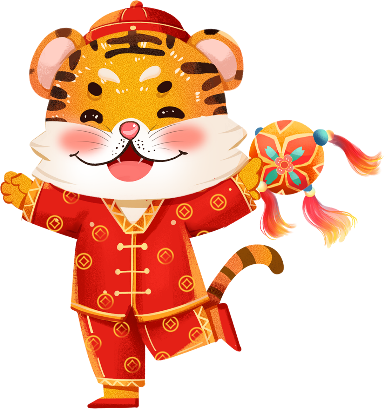 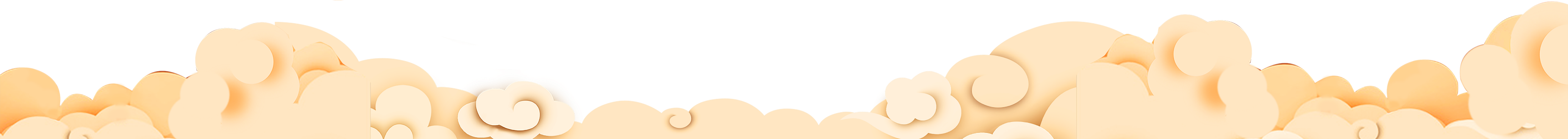 Muốn cộng các số trong phạm vi 10 000, ta làm như sau:
Bước 1: Đặt tính
- Viết số hạng thứ nhất.
- Viết số hạng thứ hai dưới số hạng thứ nhất sao cho các chữ số ở cùng một hàng thẳng cột với nhau.
- Viết dấu cộng ở giữa hai số hạng.
- Kẻ dấu gạch ngang thay cho dấu bằng.
Bước 2: Thực hiện tính từ phải sang trái
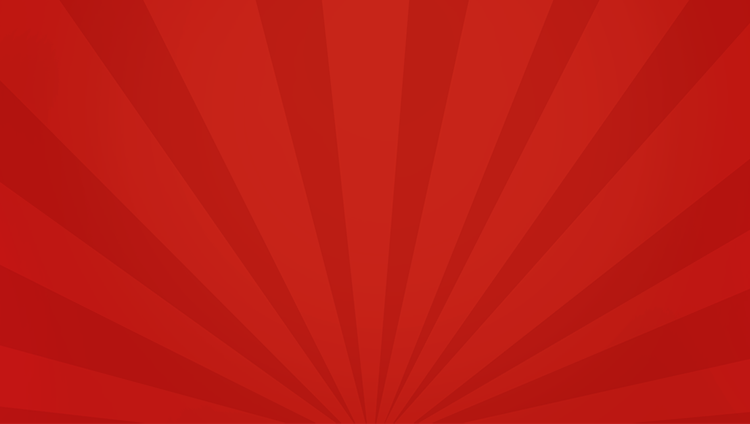 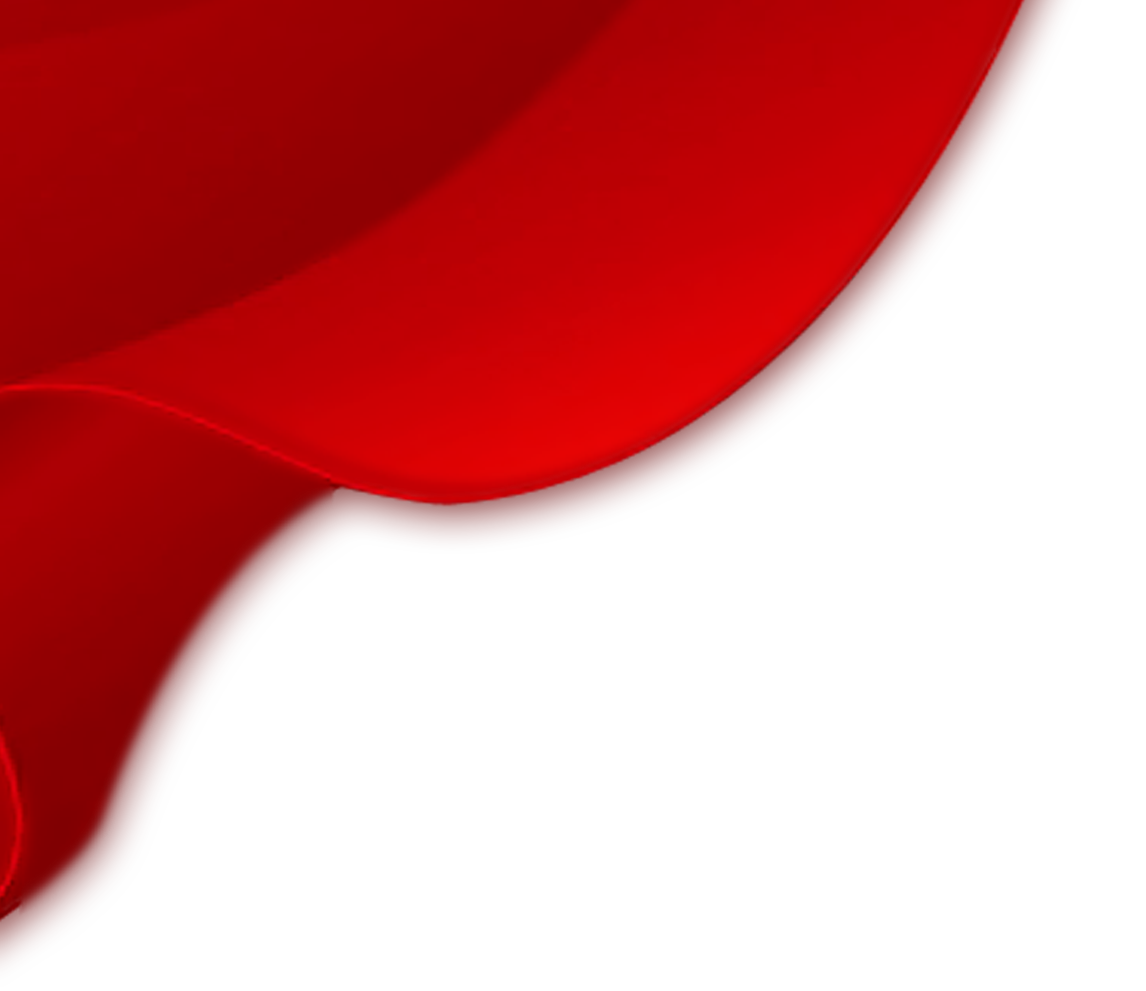 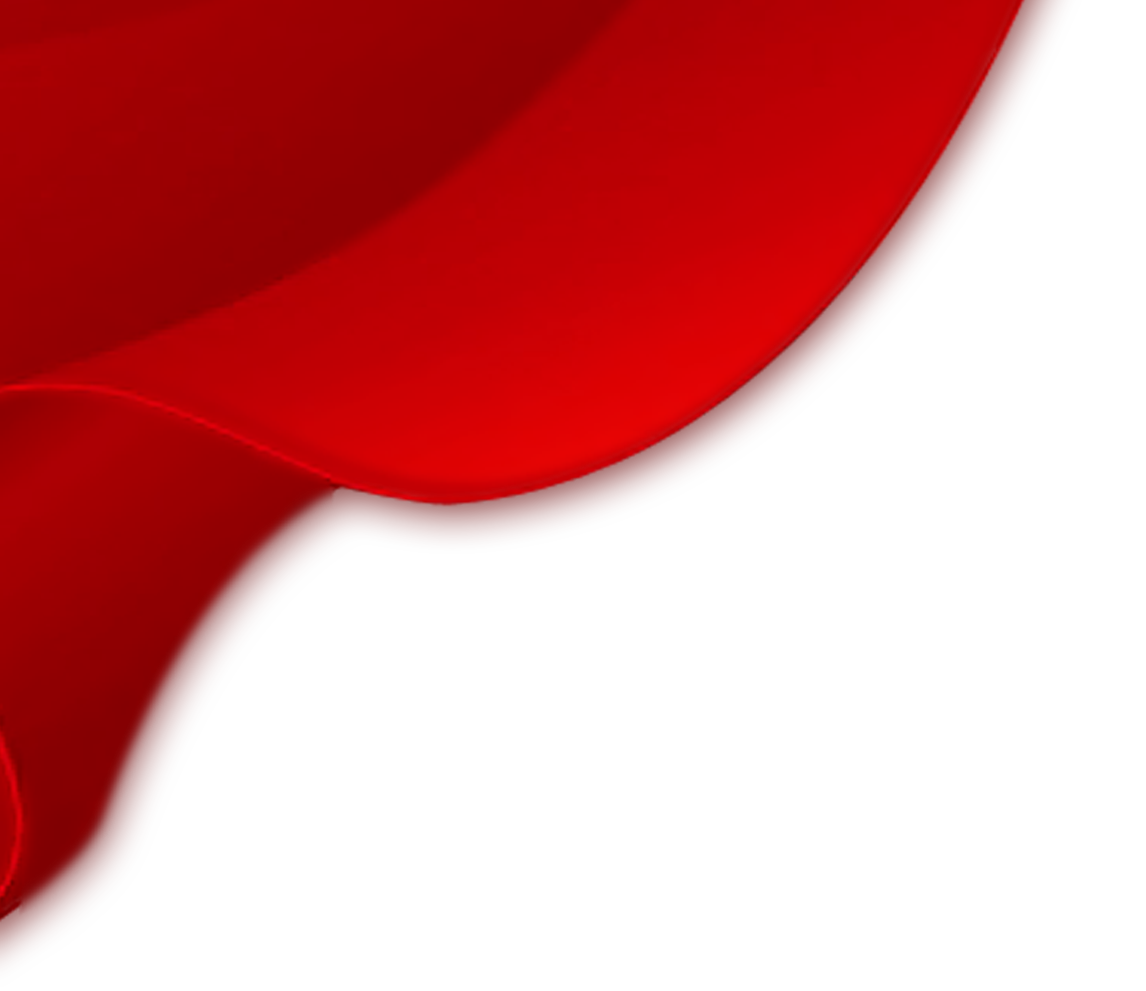 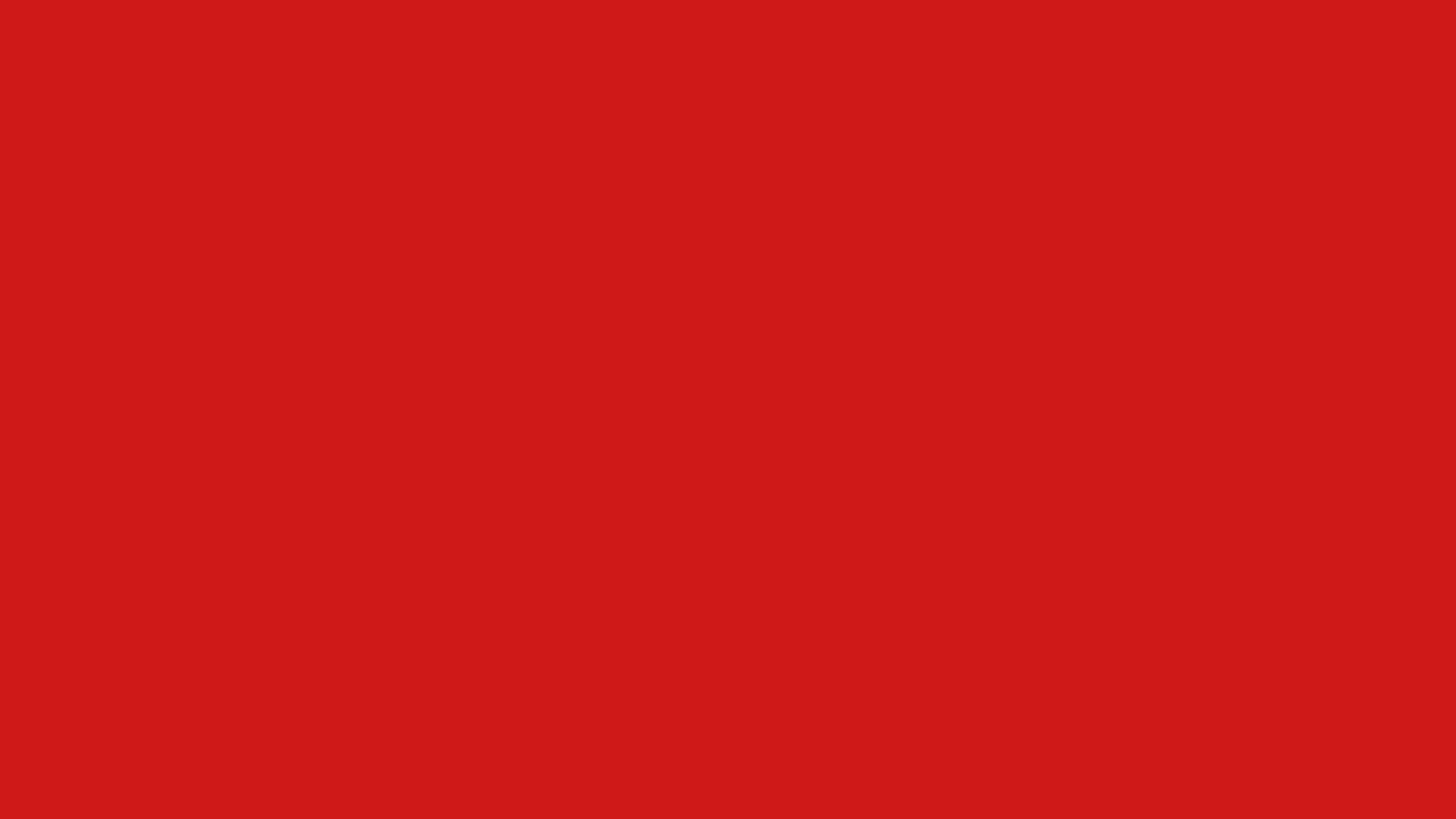 02
Thực hành
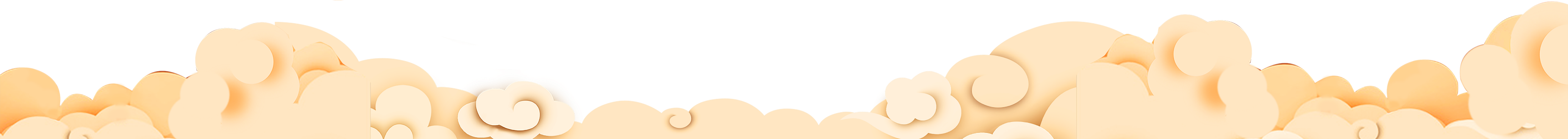 Bài 1: Tính
5341
   1488
4507
2568
8425
    618
7915
1346
+
+
+
+
0
6
9
1
7
7
5
0
4
3
9
8
2
2
6
9
Bài 2: Đặt tính rồi tính
b) 5716 + 1749
      707 + 5857
2634 + 4848
     1825 + 455
2634
   4848
1825
  455
707
 5857
5716
1749
+
+
+
+
6
5
6
4
2
2
8
0
7
4
6
5
7
4
8
2
Bài 3:  Đội Một trồng được 3680 cây, đội Hai trồng được 4220 cây. Hỏi cả hai đội trồng được bao nhiêu cây?
Tóm tắt :
Bài giải
Cả hai đội trồng được số cây là:
3680 + 4220 = 7900 (cây)
Đáp số: 7900 cây
Đội Một   :
3 680 cây
Đội Hai    :
4 220 cây
Cả hai đội: … cây?
Bài 4: Nêu tên trung điểm mỗi cạnh của hình chữ nhật ABCD
B
A
- M là trung điểm của cạnh AB
N
- N là trung điểm của cạnh BC
M
- P là trung điểm của cạnh DC
C
D
- Q là trung điểm của cạnh DA
Q
P
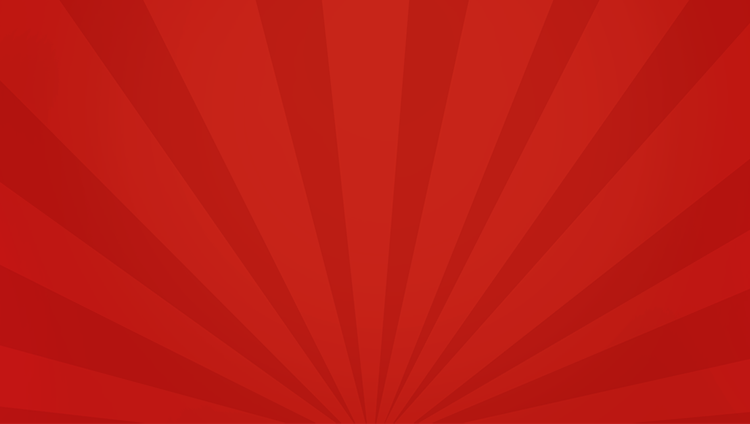 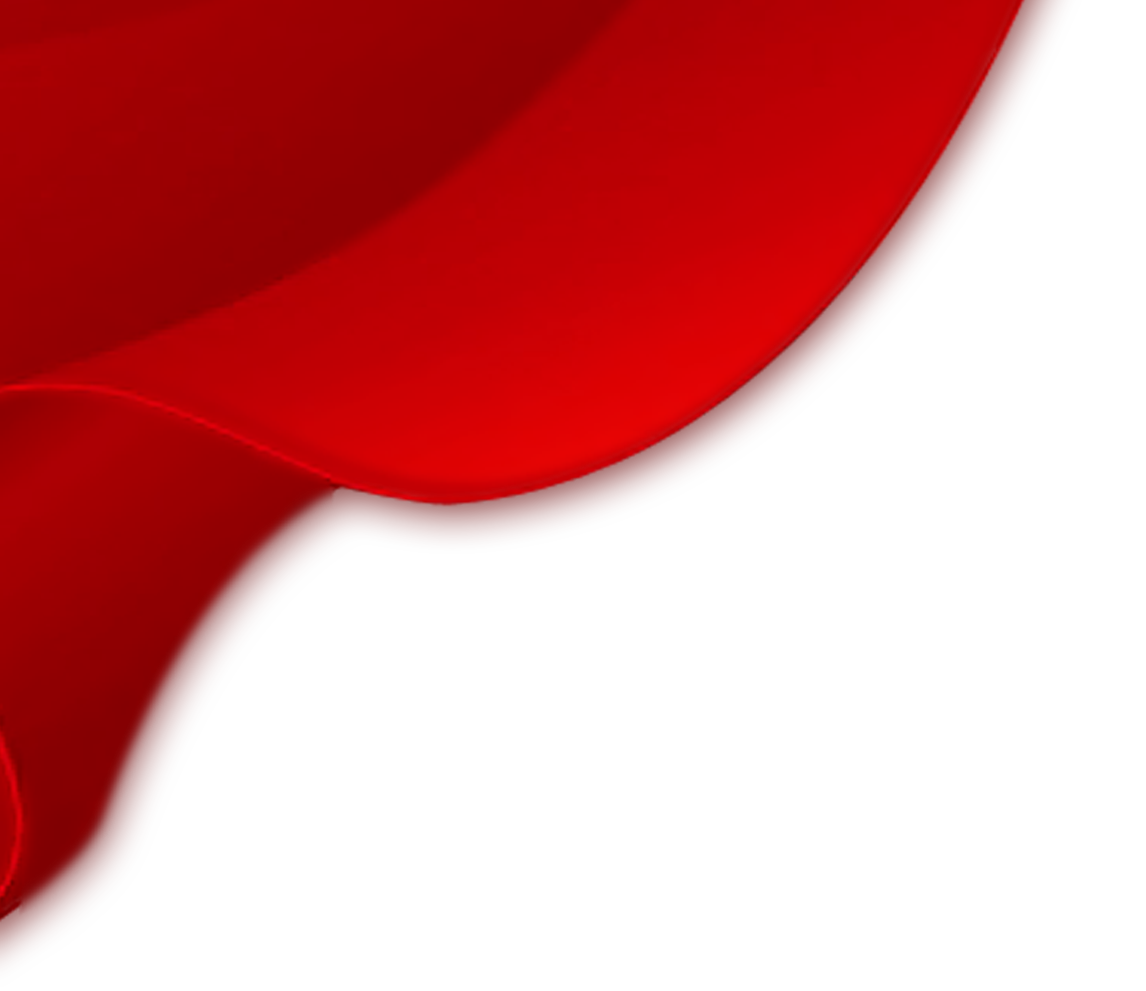 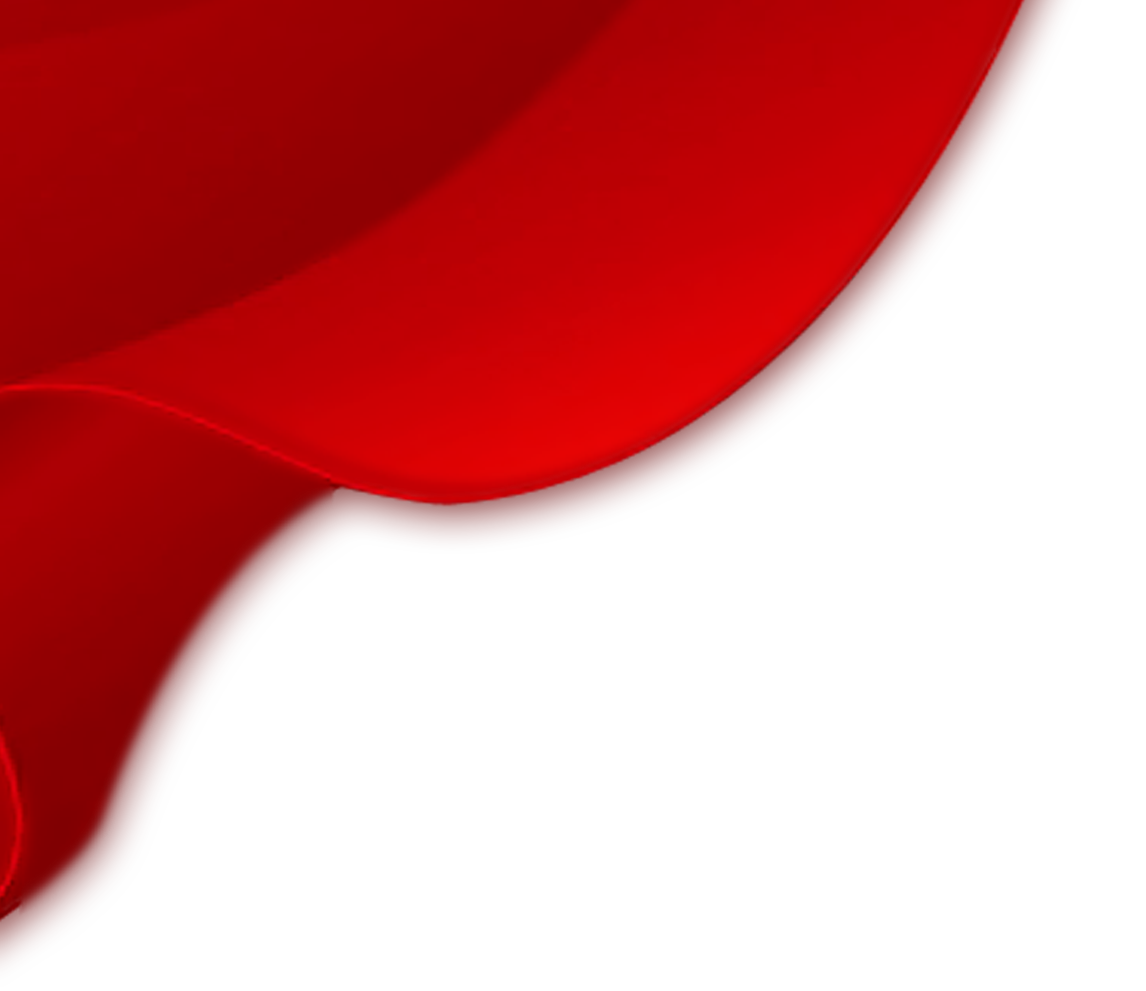 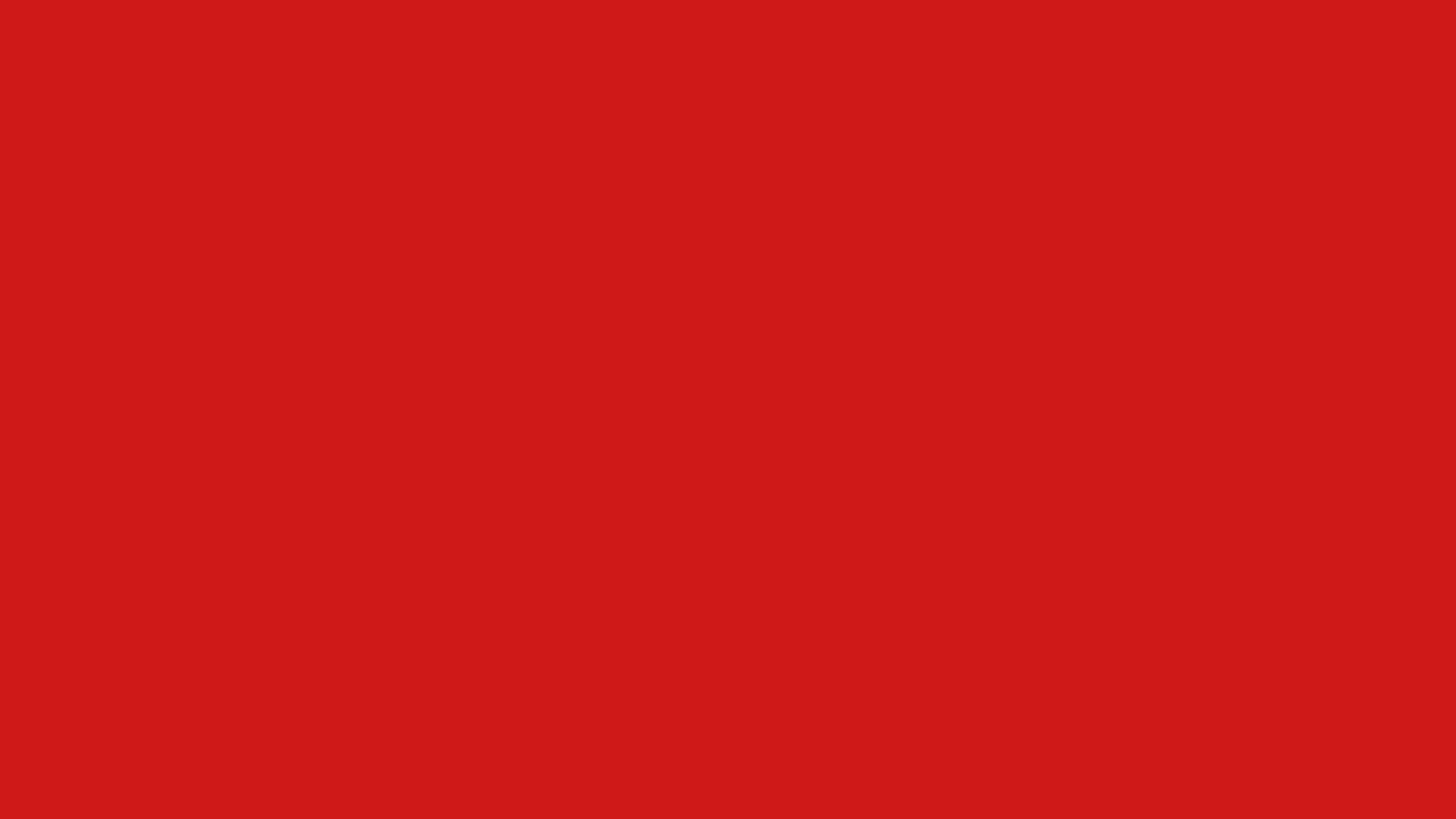 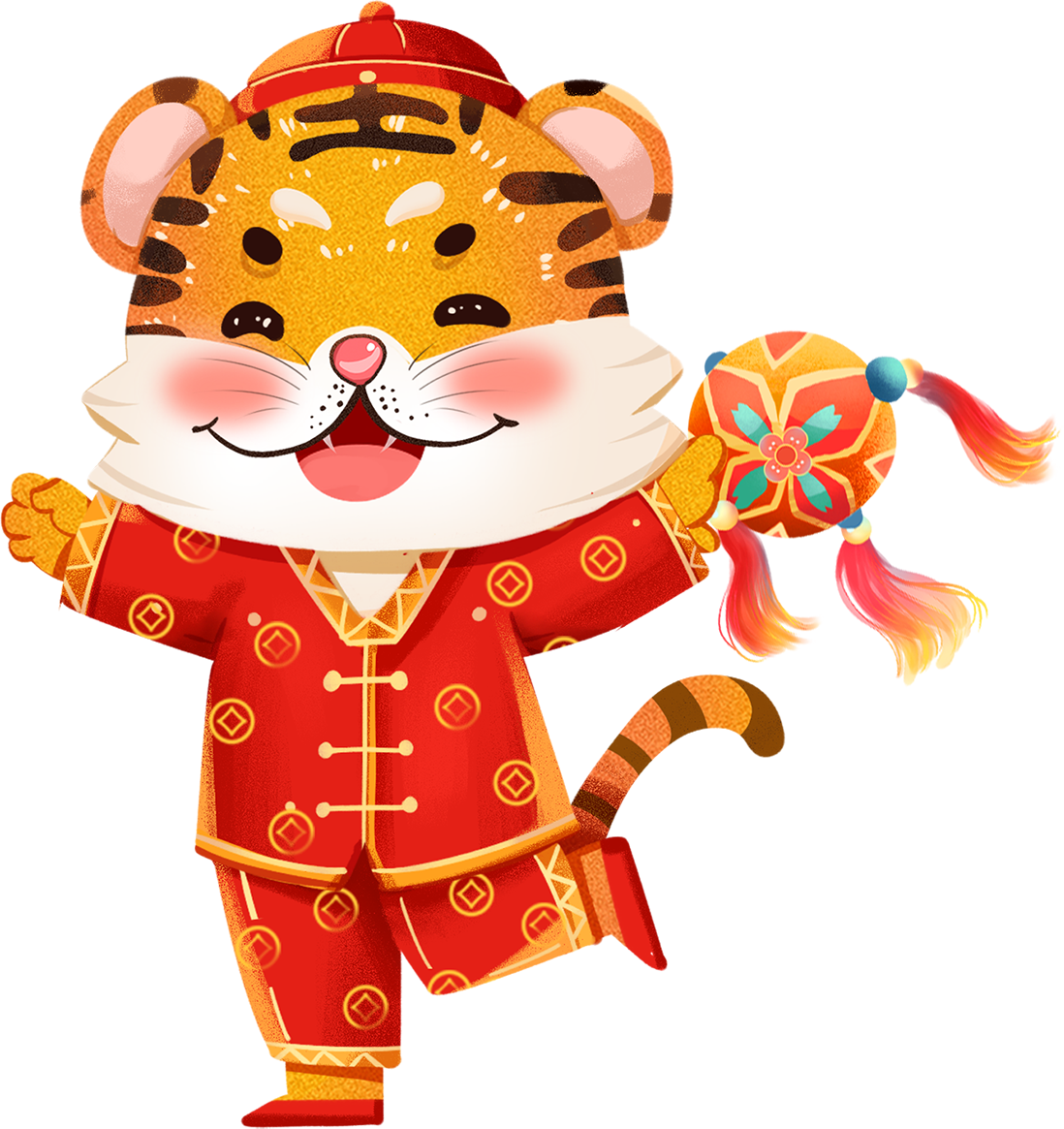 Chào tạm biệt các con!
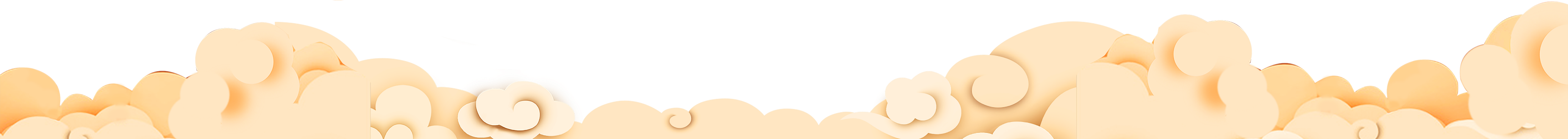